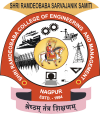 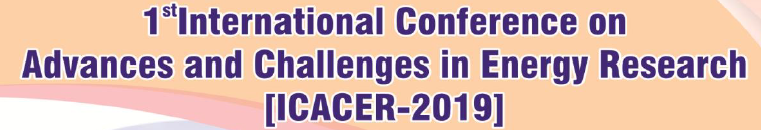 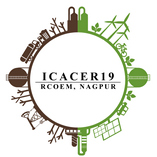 Presentation 
on 
  Thermal Management of Photovoltaic Systems - case studies
(Paper ID- T3-01)
Presented by 

Dr. Sandeep S. Joshi
Assistant Professor 
Dept. of Mechanical Engineering 
 Shri Ramdeobaba College of Engineering and Management, Nagpur 440013
March 15-17, 2019
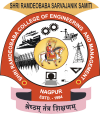 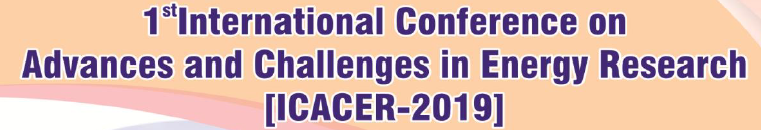 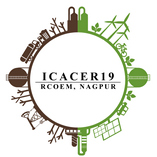 March 15-17, 2019
2/20
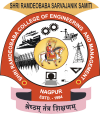 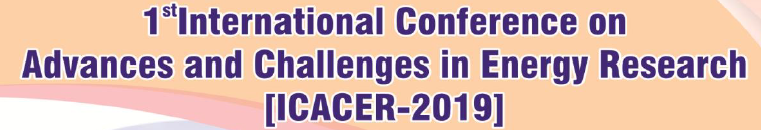 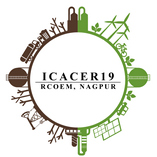 March 15-17, 2019
3/20